Holmes Parody
Before the bell
Please turn in your work cited page to your class tray

Please have your note cards and checklist out for me to come around and check!
Warm UP
http://youtu.be/8Gv0H-vPoDc

What diction choices stand out to you.
What is the tone of this song?
What would you say it the message, is it the same as the original version of this song?
What crime have you committed according to this video?
Satire
Parody
A story that uses humor and exaggeration to criticize a negative aspect of society or an individual.

Often this is used in a subtle way.
An imitation of the style of a particular writer, artist, or genre with deliberate exaggeration. 

Often this is used in a very obvious way
Humor and imitation in literature
Oliver Wendell Holmes Intro
Fireside Poet
Often many of his poems deal about human destiny
His father raised him from a young age to love books, religion, and nature
He was both a widely successful doctor and poet
Friends with Henry Wadsworth Longfellow
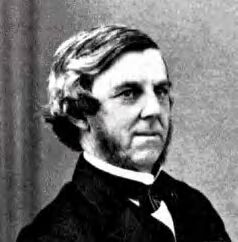 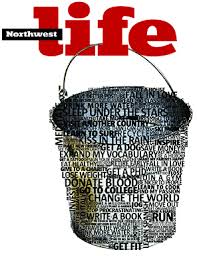 With a Partner
TPCASTT The Poem
T-title
P-Purpose
C- Connotation (Figurative language)
A- Attitude (Author’s tone)
S- Shift
T- Title again…can you gain any more insight
T-Theme
Comparison Chart
Holmes
Longfellow
Identify 1 metaphor  and it’s effect 
Identify 2 lines with parallel structure and it’s effect 
Identify 1 line of alliteration and it’s effect

Draw here what the author’s image of legacy/life is 


What is the Authors Purpose and tone 
What diction lead you to this?
Identify 1 metaphor  and it’s effect 
Identify 2 lines with parallel structure and it’s effect 
Identify 1 line of alliteration and it’s effect


Draw here what the author’s image of legacy/life is 


What is the Authors Purpose and tone 
What diction lead you to this?
Closure
How does this video exemplify the same theme as Longfellow and Holme’s poems?
http://youtu.be/U0xs0heOP8c


What is your legacy? Create a bucket list that mirrors one of Holmes or Longfellow’s Poems.